Ministry of Investment,
Industry and Trade of the Republic of Uzbekistan
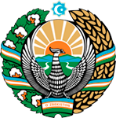 Production of wallcoverings
Project overview
Business model: manufacturing facility with production capacityof 5 mln rolls of wallcovering per year
Financing
100 mln USD
Project scope
Construction of  wallcoverings manufacturing plant
Production process for wallcoverings
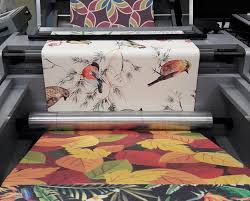 Incentives
Infrastructure development at state cost* (project cost exceeding 15 mln USD)

Across the Republic, 27 FEZs offer tax breaks on land, property, water, CIT. 
(CIT - applied for investments over 3 mln USD)
Ink and Coating Preparation
Design and Concept Development
Material 
Selection
Printing and Production
Finishing
Project description
Domestic market
Existing 5 neighbor markets
Russia, Europe, Middle East markets
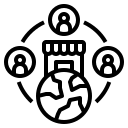 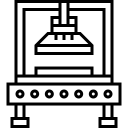 5 production line
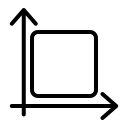 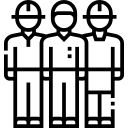 Capability to produce various sizes and design
~170 employees
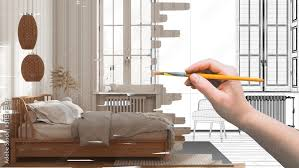 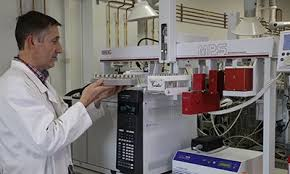 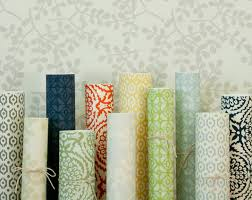 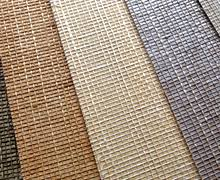 Production and trade volume of wallcoverings (2024)
Infrastructure
Gas                                           12 cents/m³
Electricity                             7 cents/kWh
Water                                     20 cents/m³
Production
Export
Import
Consumption
Consumption (CA)
2,6 thsd tons
(14mln USD)
26 thsd tons
(75 mln USD)
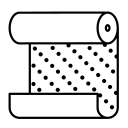 50 thsd tons
75 thsd tons
210 thsd tons
Ministry of Investment,
Industry and Trade of the Republic of Uzbekistan
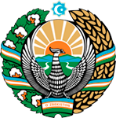 We invite to invest in wallcoverings manufacturing in Uzbekistan
Leading companies manufacturing wallcoverings
Trade agreements
Project overview
Types of wallcoverings
CIS Free Trade Agreement creates more integrated and open market with CIS countries.
Local companies
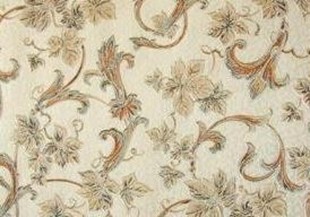 GSP+ agreement allows to export to EU at reduced or zero tariff for 6 200 products.
Wallpaper
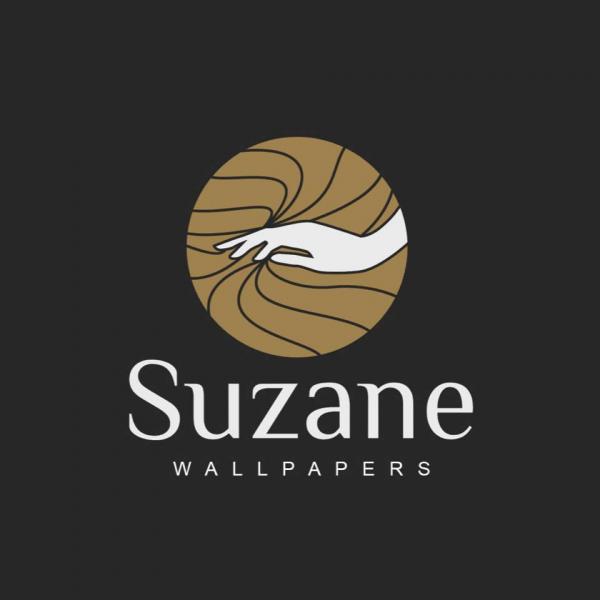 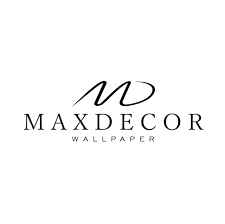 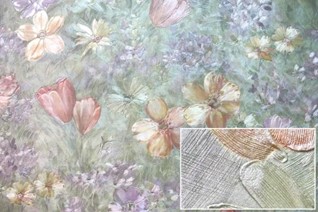 Location
Vinyl
Navoi region
Foreign companies
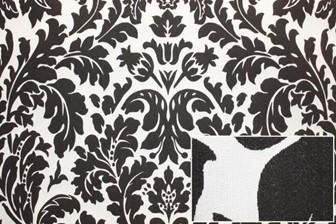 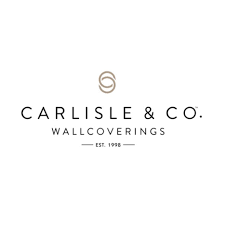 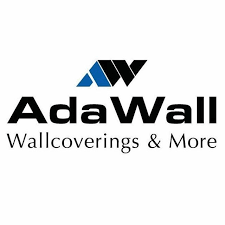 Fabric
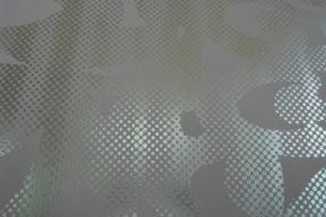 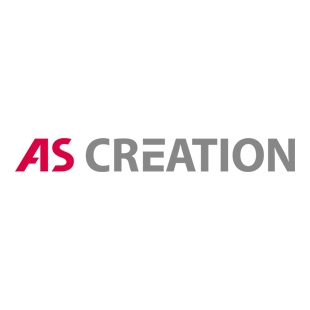 Metallic Foils
Availability of labor in building materials industry
Local wallcoverings manufacturers can benefit from:
- Growing residential construction sector
- Availability of skilled & unskilled labor
- Building on existing infrastructure and distribution networks
- Infrastructure development at state cost*
- Incentives: Free economic  zones offer tax breaks on land, CIT, water
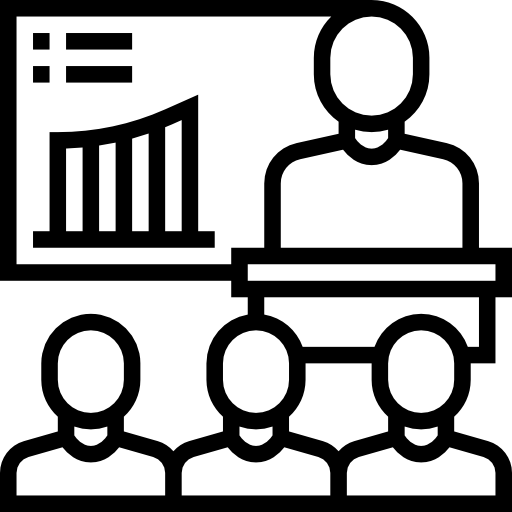 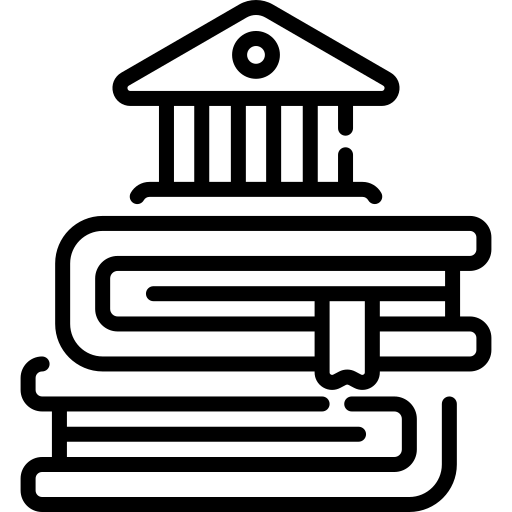 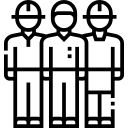 Ministry of Investment,
Industry and Trade of the Republic of Uzbekistan
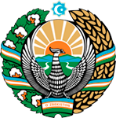 On the strategic international logistics corridor
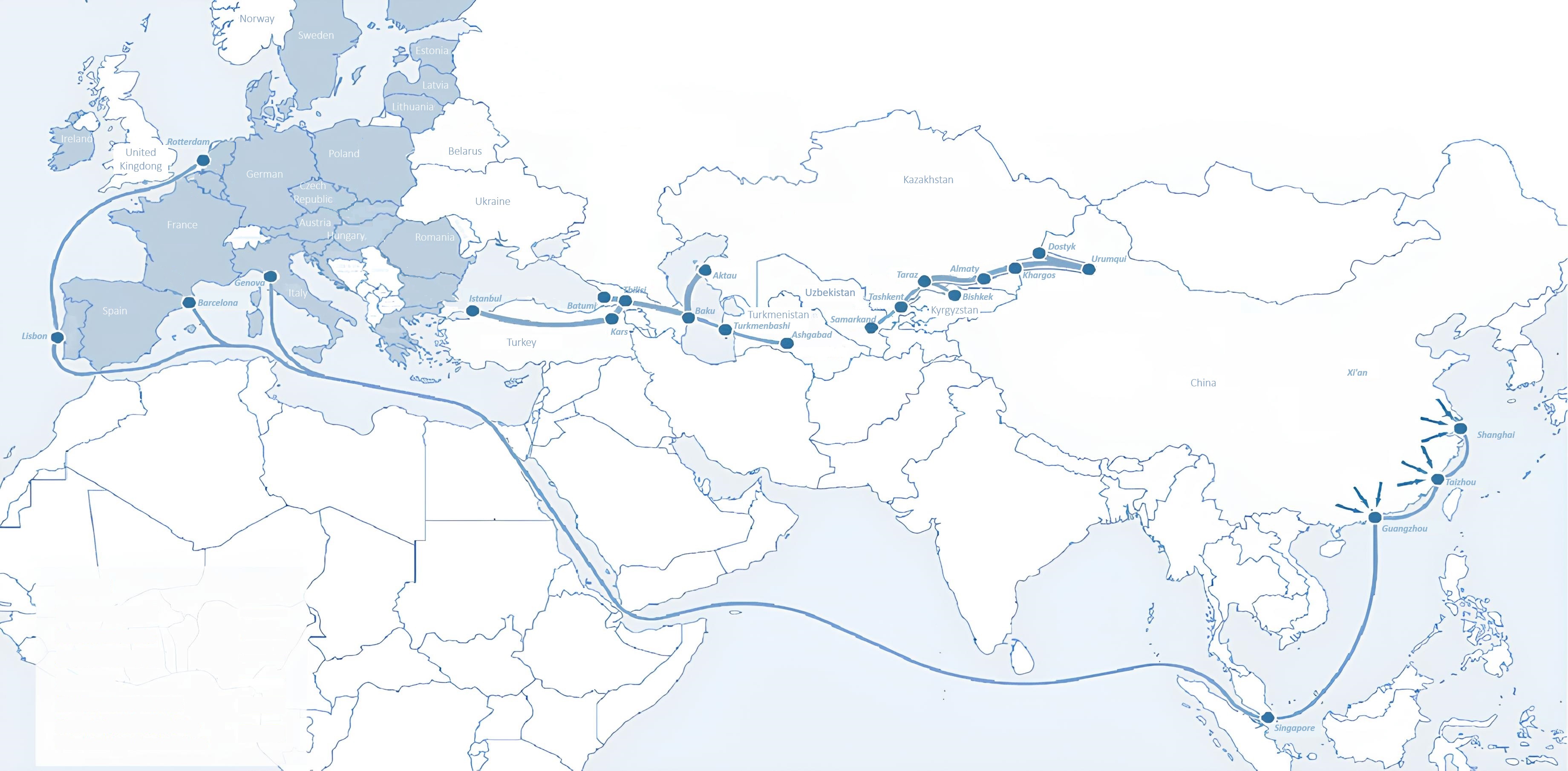 Sankt-Peterburg
Tallin
Latvia
Riga
Moscow
Klaipeda
Hamburg
Minsk
Berlin
Brest
Povorina
Kyiv
Essen
Lviv
Kandiagash
Paris
Volgograd
Chop
Aktogay
Ulan-Bator
Saksaulskaya
Astraxan
Beyney
Bayangal-Mangal
Osh
Kashgar
Malatya
Mersin
Mazar-i-Sharif
Saraxa
Xirat
Afghanistan
Peshavar
Iran
Pakistan
Bandar-e-Abbas
Chakhbahar
Karachi
Ministry of Investment,
Industry and Trade of the Republic of Uzbekistan
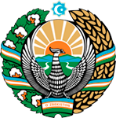 Excellent air connectivity from Tashkent and other Uzbek airports
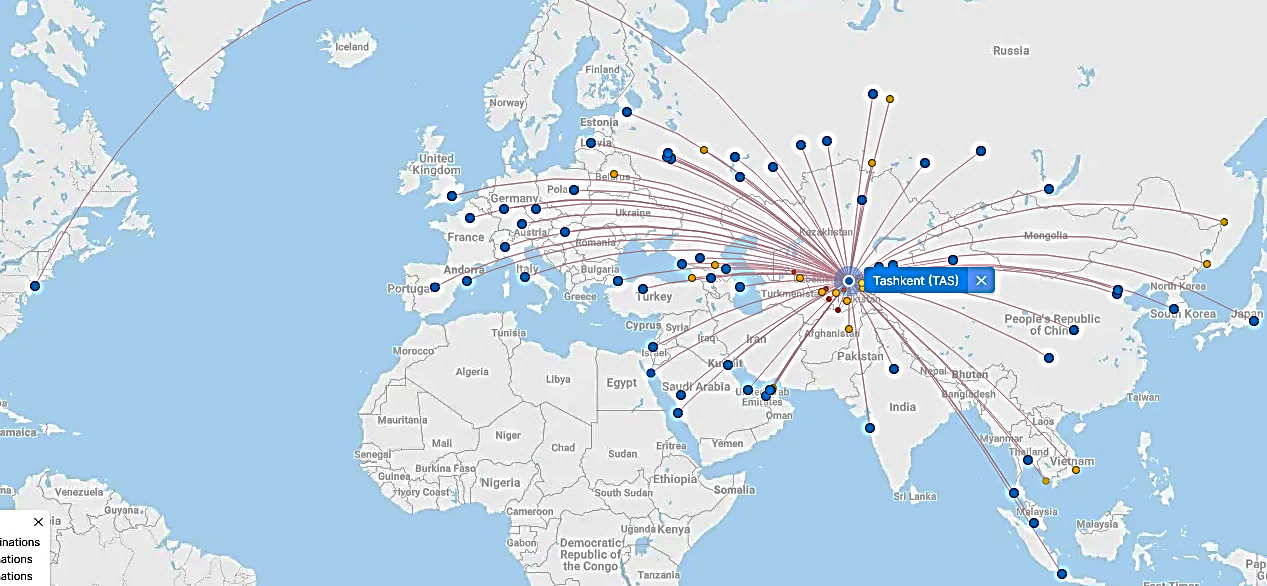 New York
A visa-free policy for tourists from 90 countries

Diverse range of 59 carriers in Uzbekistan’s airport

11 airports across the Country, the main airports are Tashkent, Samarkand and Bukhara